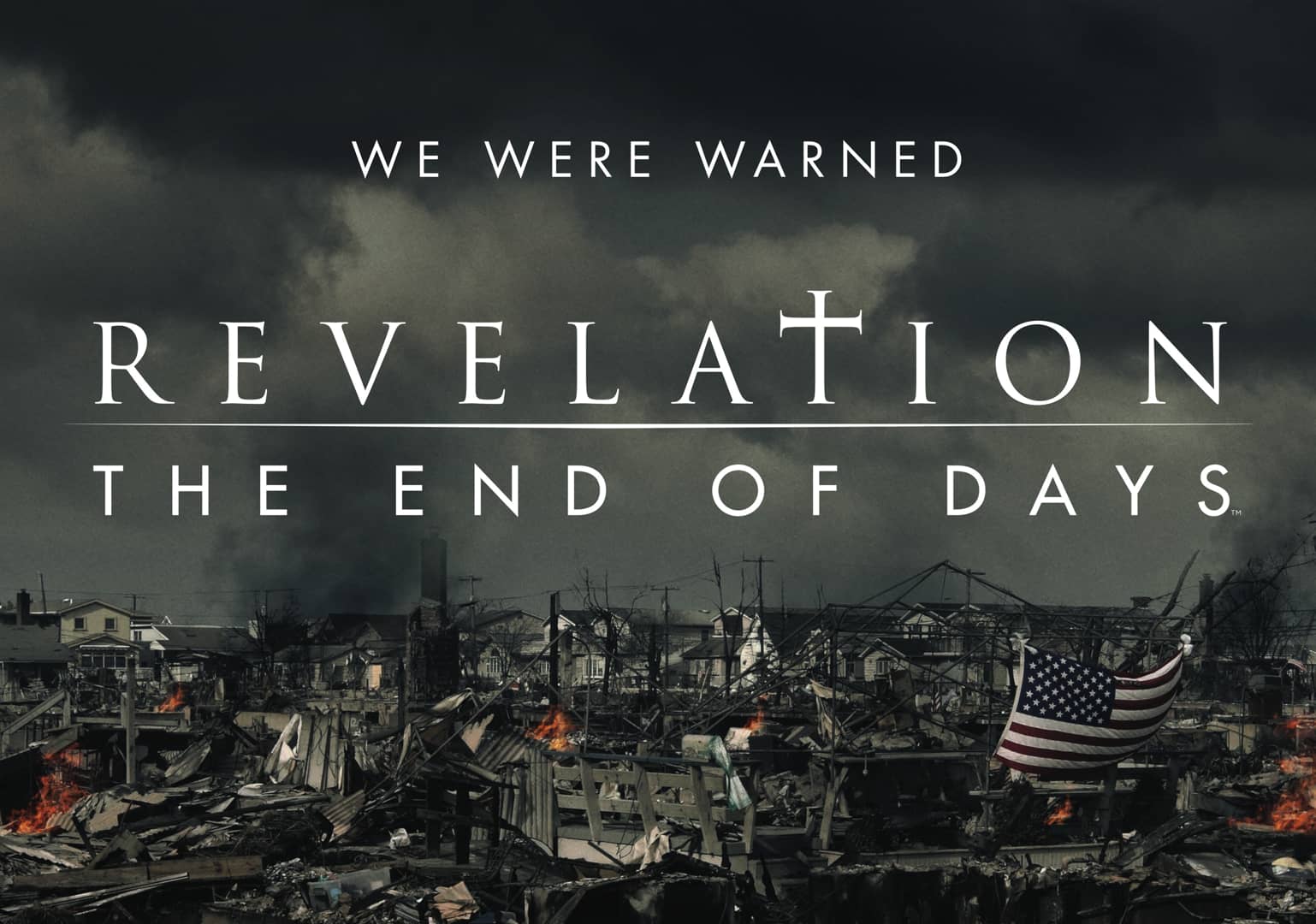 Edward Church
September 26, 2021
Revelation (6:7-8) pt.5
“ Pale Horse”
Revelation 6:7-8 (KJV) 7  And when he had opened the fourth seal, I heard the voice of the fourth beast say, Come and see. 8  And I looked, and behold a pale horse: and his name that sat on him was Death, and Hell followed with him. And power was given unto them over the fourth part of the earth, to kill with sword, and with hunger, and with death, and with the beasts of the earth.
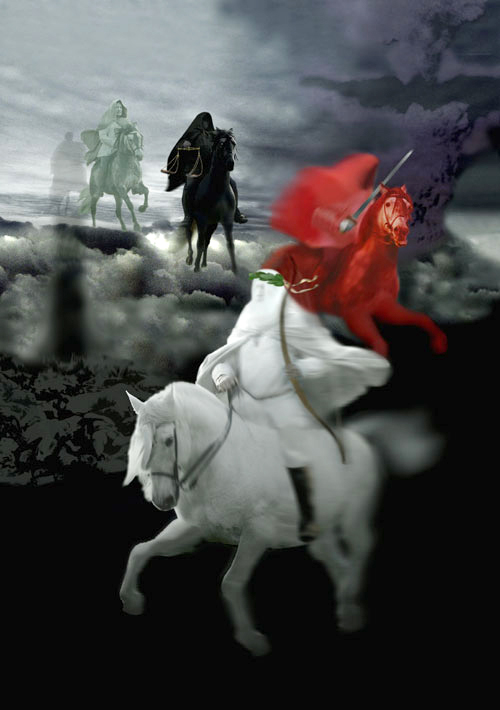 Jesus breaks the seven seals on the book one by one.  
As the seals are opened, a series of Divine Judgments are poured out upon the earth and those who dwell on the earth.  
The four seals describe events that will take place during the… 
          …First 21 months of Tribulation.
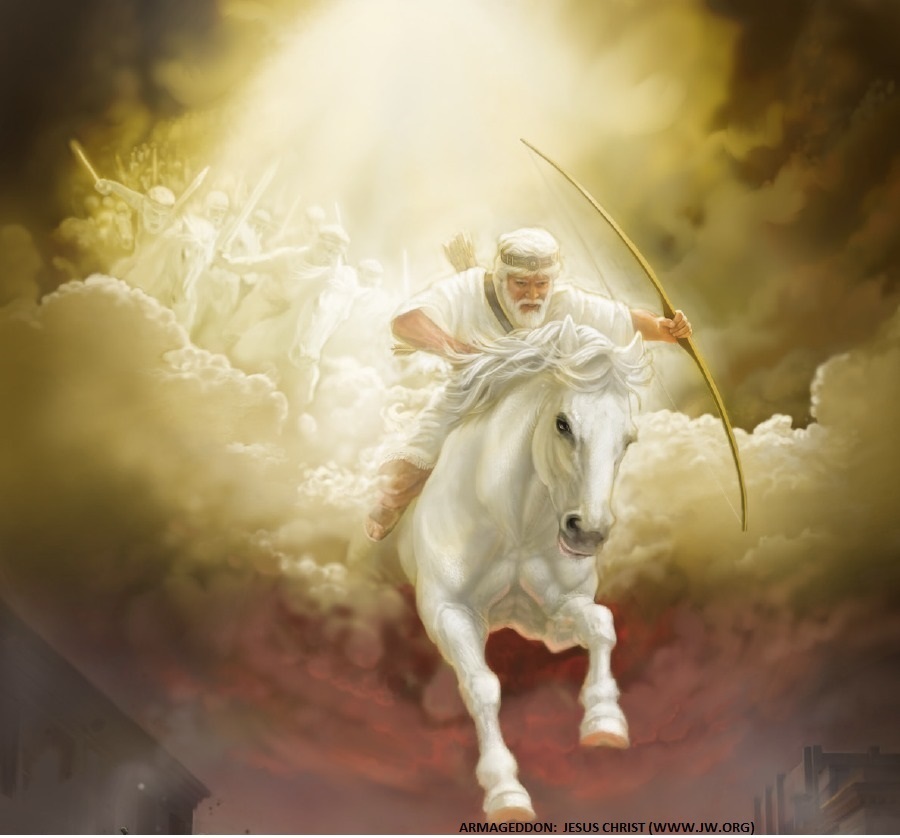 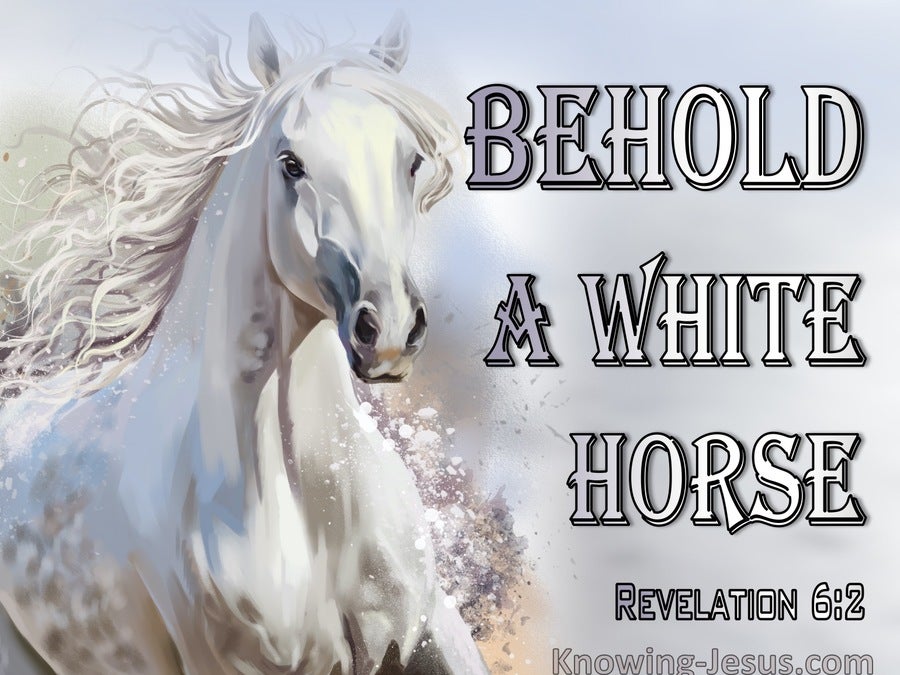 When The Lamb Opens First Seal,
   …“The Noise Of Thunder” in Heaven  
	Signals the Approach of a Storm
What Is About To Be Unleashed… 
         …On This World Is      
              …Beyond Description.
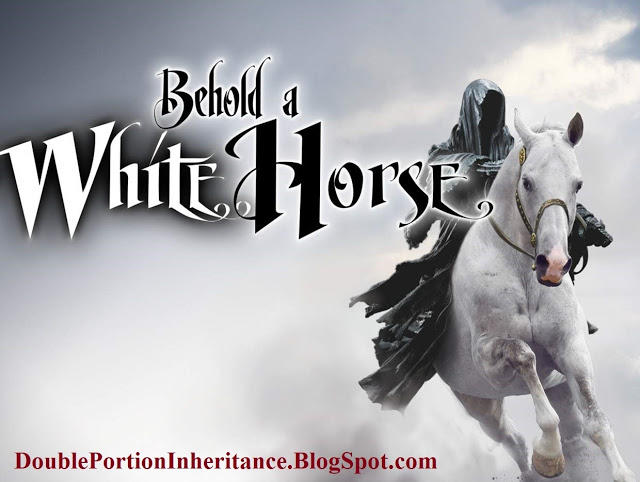 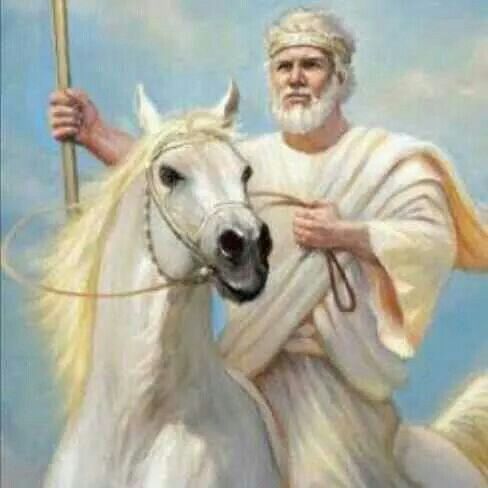 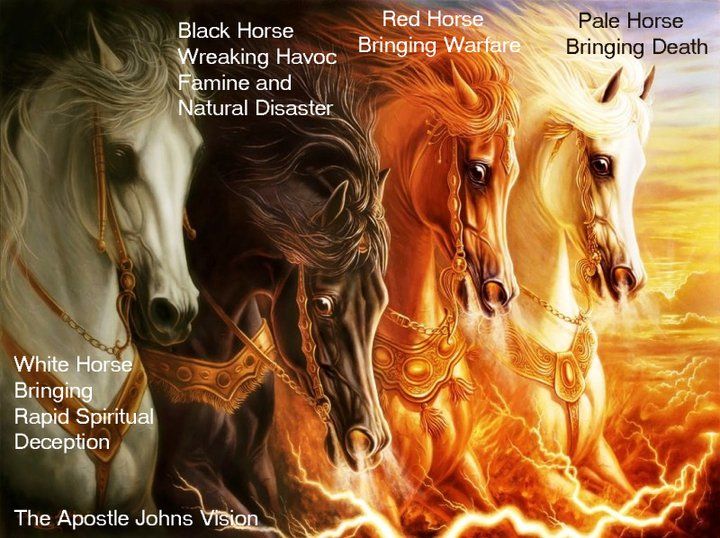 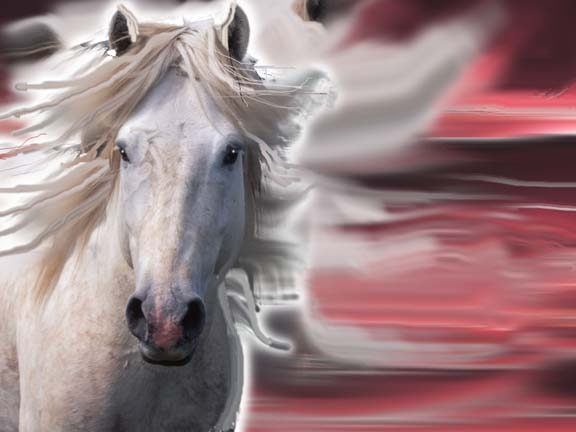 The White Horse of Deception 
He’s the… 
“Great Counterfeiter”
Does all to Imitate Christ…
     …to Deceive the Masses
Jews will Believe He is          
         …the True Messiah 
              …Until
Satan Inhabits Him Midway
                 ..of the    
       …Tribulation Period
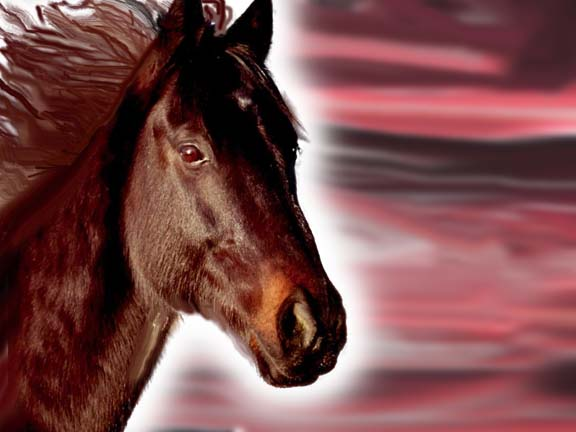 Revelation 6:3-4
 2nd Seal 
      Red Horse 
            of Destruction
                “War”
[Speaker Notes: 2. Think of the word Division—red horse]
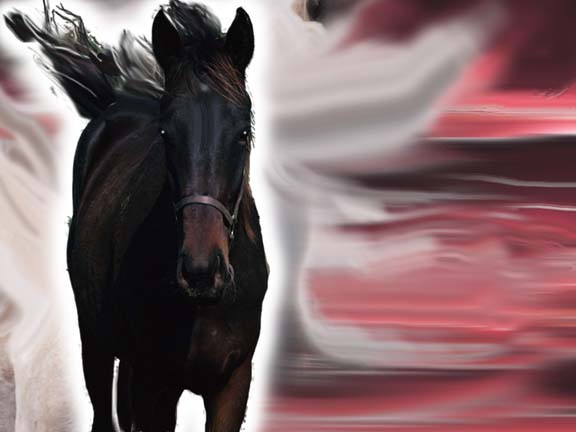 Revelation 6:5-6
 3rd Seal 
  Black Horse Of Destitution
     
War and Famine 
are 
Evil Companions
[Speaker Notes: 3.  Depravation…as the black horse rides by.  Then click again at “Balances”  to add scales pic.]
Black Horse Of Destitution      
Marked by Shortages 
Set of Scales = Rations  
Indicates Tribulation marked by…
          …Severe Shortages
So Severe… 
       …Basic Necessities 
           …are Rationed
[Speaker Notes: 3.  Depravation…as the black horse rides by.  Then click again at “Balances”  to add scales pic.]
Revelation 6:7-8
  4th Seal 
    Pale Horse 
          of
        Devastation
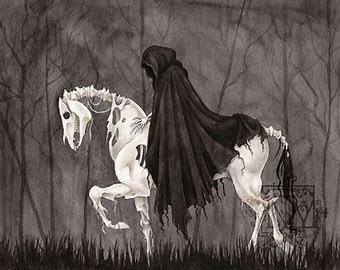 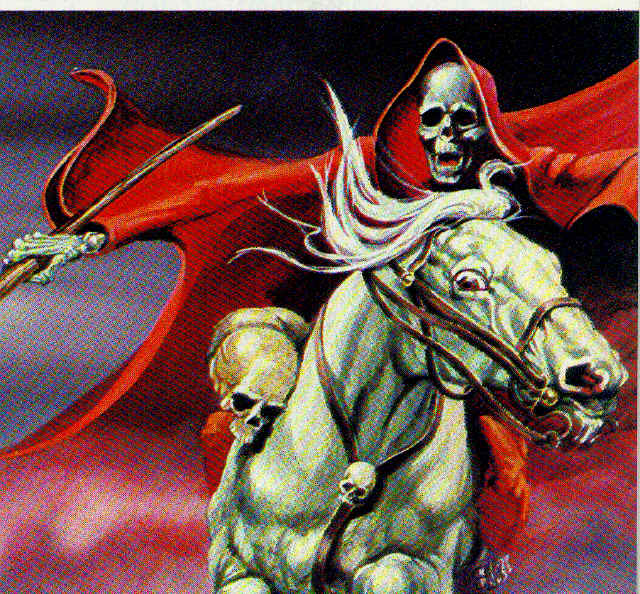 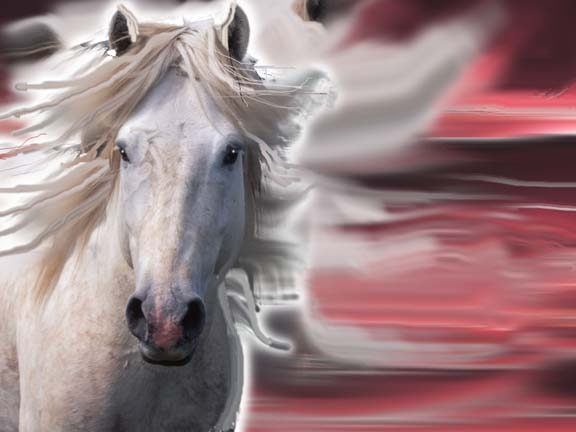 Pale Horse= Devastation        
Breadth of Devastation 
Pale (sick yellow-green of corpse) 
Death (death of the Body) 
Hell follows (death of the Spirit)
Death will claim ¼ of the population 
   One out of Four People…
              …Will Die
Pale Horse= Devastation        
Brutality of Devastation 
Sword – warfare   
Famine –starvation 
Death – 
apart from 
      warfare and famine
Pestilence
(epidemic)
Beasts – 
“Small Animals-  Rodents”
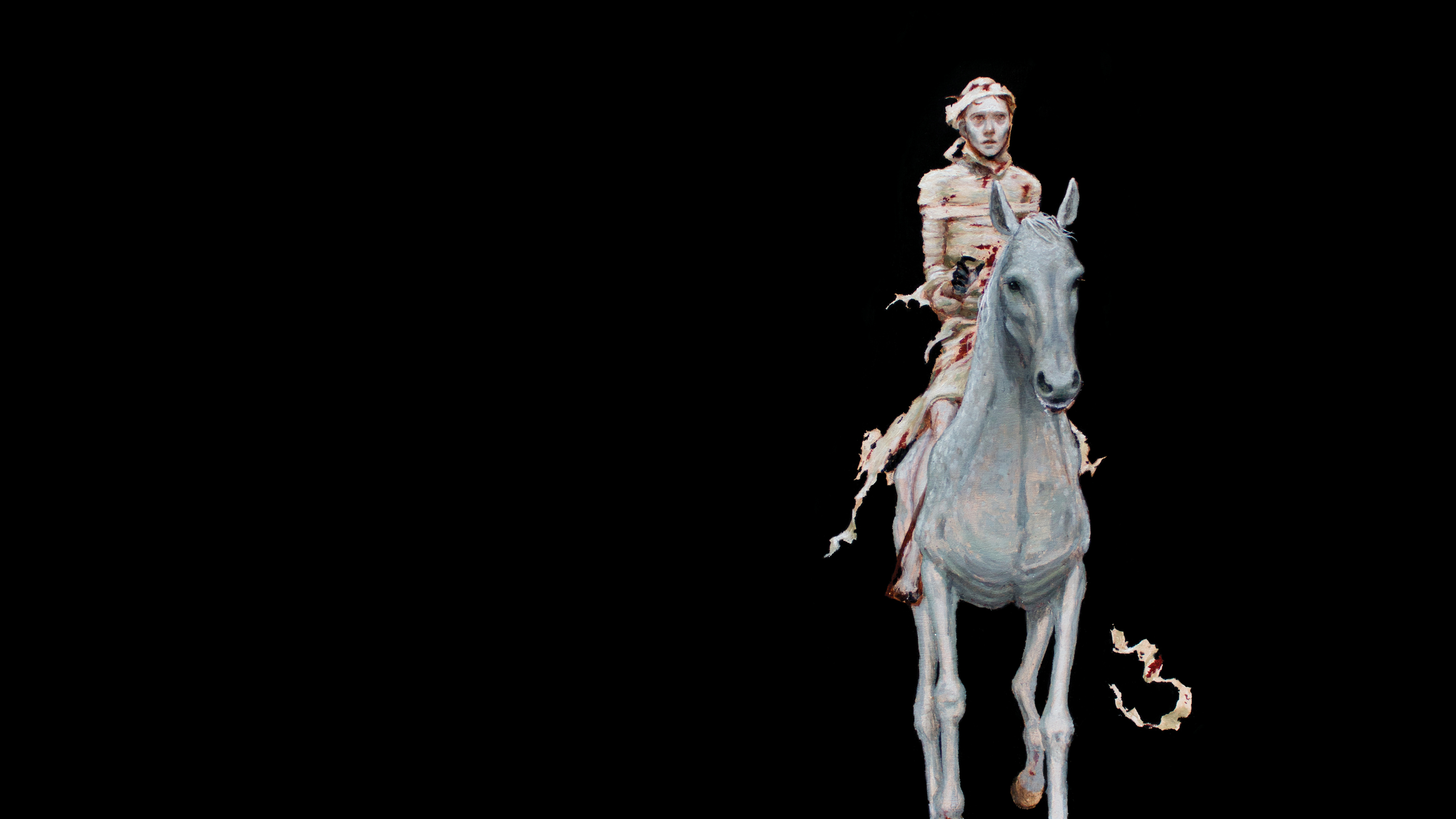 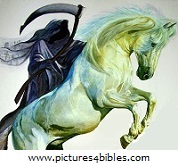 With all the warfare, the death /carnage, the rat pop. of this world will explode.
One breeding pair can prod. 5 litters of between 8 and 9 offspring per year.
If 95% of the rat pop. in a given area is destroyed..
     …they can replenish their numbers within one year.
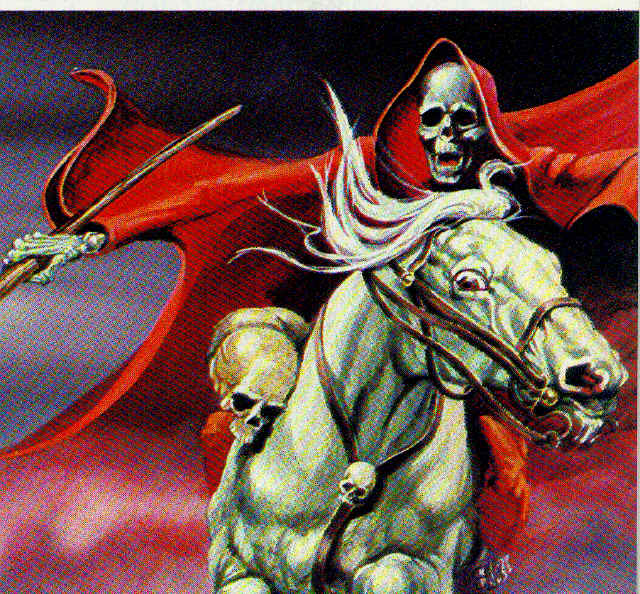 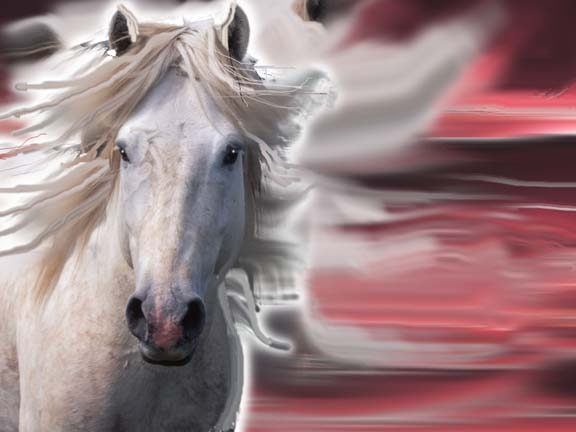 Rats are nasty animals.  
    They carry some 35 diseases.
They were responsible for killing 1/3 of the pop. of Europe during the Middle Ages of 
      “Bubonic Plague”  
Rats carry typhus, which killed nearly 200 million people during 400 yr pd. 
Rats destroy $1 billion
    in food in the US ea yr.
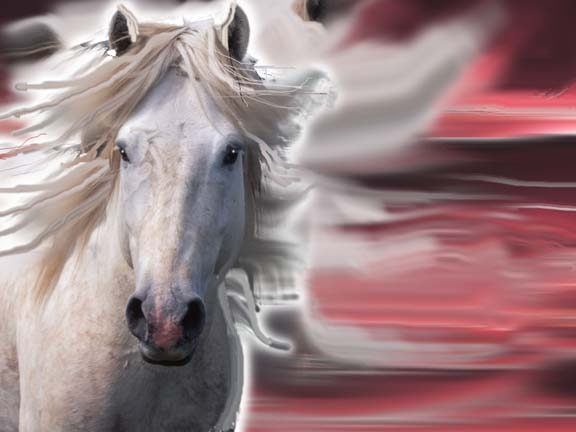 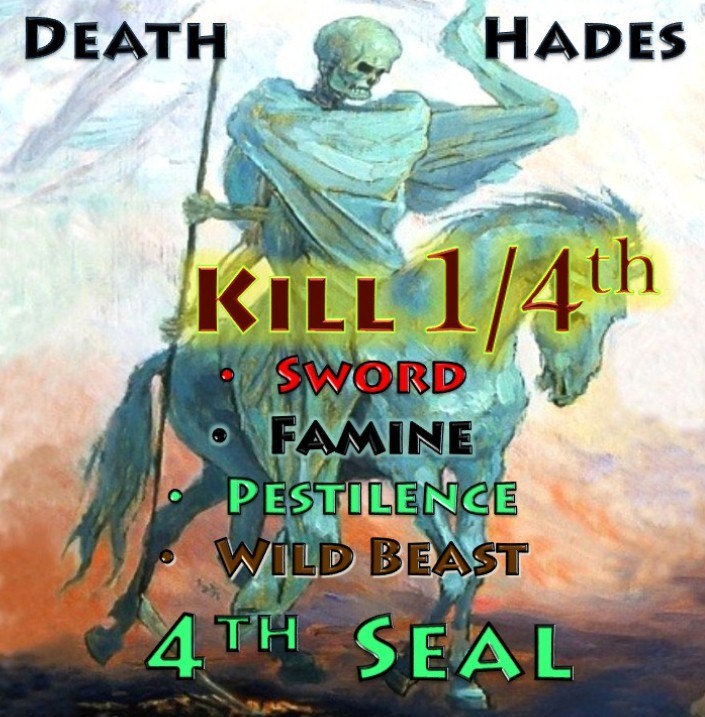 During this Time…
You are Either Found in…
          Chapter 4/5
…In Heaven
     …with the Saints
                or
          Chapter 6
   …In Hell on Earth 
So far Covid has claimed
3.4 % of the worlds pop
That is terrible 
Makes it the worse 
But nothing compared to White Horse
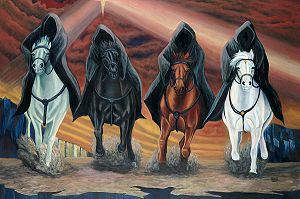 Matthew 24:3-8
Depicts the…
 “Four Horsemen”
“White Horse” (5)
“Red Horse” (6)
“Black Horse” (7a)
“Pale Horse” (7b)
He Warns… 
   ….Just the Beginning (8)